GENETICS ALGORITHM
Nelly  Indriani W. S.Si., M.T
KECERDASAN BUATAN
Latar Belakang
Algoritma genetika terinspirasi dari prinsip genetika dan seleksi alam (teori evolusi Darwin)
Algoritma pencarian berdasarkan pada mekanisme sistem natural yakni genetika alamiah dan seleksi alam yang berangkat dari himpunan solusi yang dihasilkan secara acak atau random
Struktur Gen
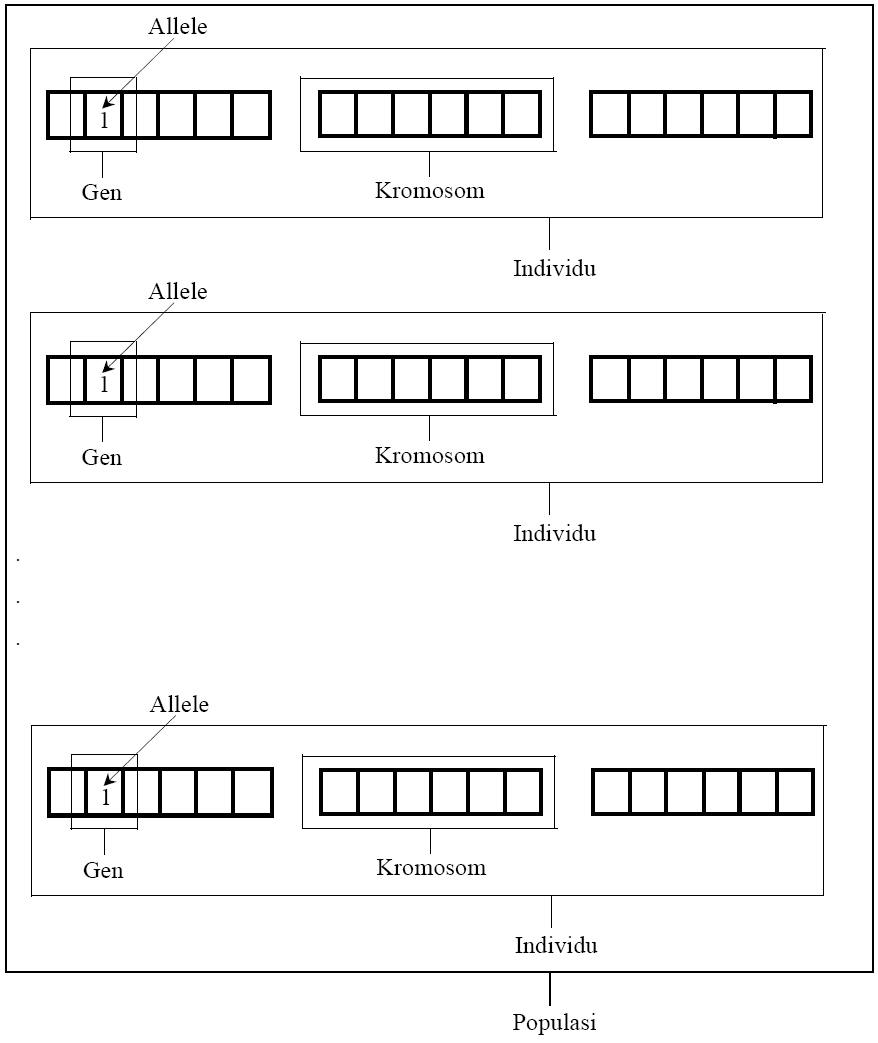 Konsep
Genotype (Gen), sebuah nilai yang menyatakan satuan dasar yang dinamakan kromosom
Allele, nilai dari gen
Kromosom, gabungan gen-gen yang membentuk nilai tertentu
Individu, menyatakan satu nilai atau keadaan yang menyatakan salah satu solusi yang mungkin dari permasalahan yang diangkat
Konsep (2)
Populasi, merupakan sekumpulan individu yang akan diproses bersama dalam satu siklus proses evolusi
Generasi, menyatakan satu siklus proses evolusi atau satu iterasi dalam algoritma genetika
Nilai Fitnes, Menyatakan seberapa baik nilai dari suatu individu atau solusi yang didapatkan
Siklus
Siklus algoritma genetika oleh David Goldber
Populasi 
awal
Siklus (2)
Siklus algoritma genetika oleh Zbigniew Michalewicz
Populasi 
awal
Arsitektur
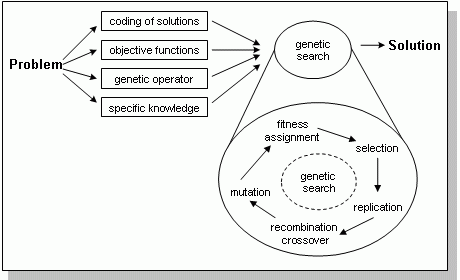 Komponen
Komponen - Skema Pengkodean
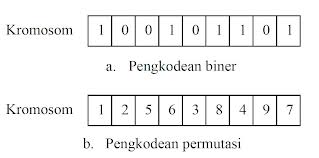 Kromosom dapat direpresentasikan dengan menggunakan :
String bit 		: 10011 dst
Array bilangan real 	: 65.65, -67.98, 77.34 
Elemen permutasi 	: E2, E10 dst
Daftar aturan 	: R1, R2, R3 dst
Elemen program 	: fungsi tambah
dll.
Membangkitkan populasi awal
Random generator
Pendekatan tertentu
Permutasi gen
Komponen - Selection
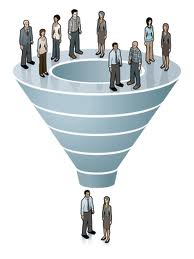 Memilih  individu-individu yang akan dipilih untuk proses kawin silang dan mutasi
bertujuan untuk mendapatkan individu yang memiliki kualitas yang baik
Penilaian individu melalui nilai fitness.
Metoda selection :
Roullete wheel
Rank base
Tournament
Roulette Wheel
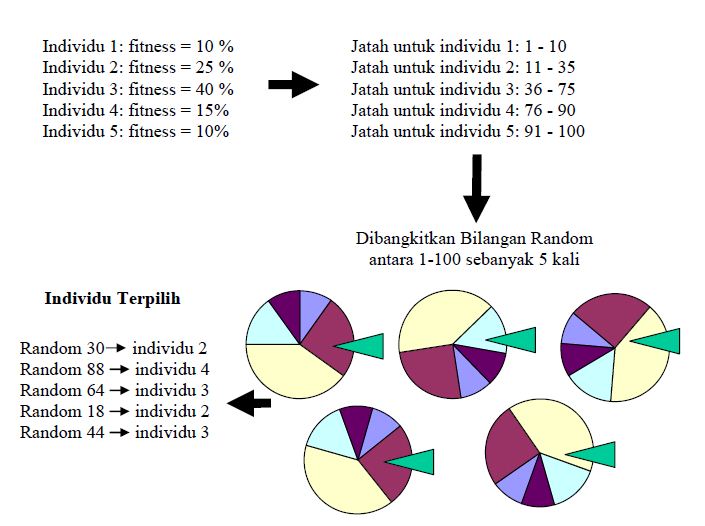 Komponen - Crossover
Operator dari algoritma genetika yang melibatkan dua induk untuk membentuk kromosom












Terdiri dari crossover satu titik, banyak titik, dan aritmatika.
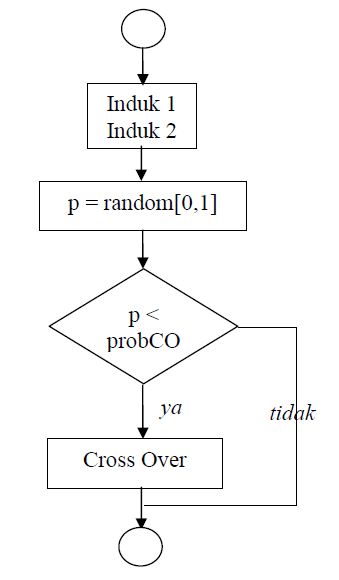 Proses CrossOver
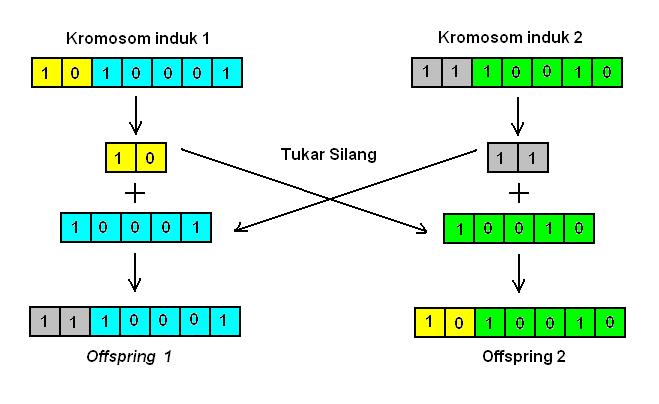 Crossover Satu Titik
Crossover Banyak Titik
Dua titik







Lebih dari dua
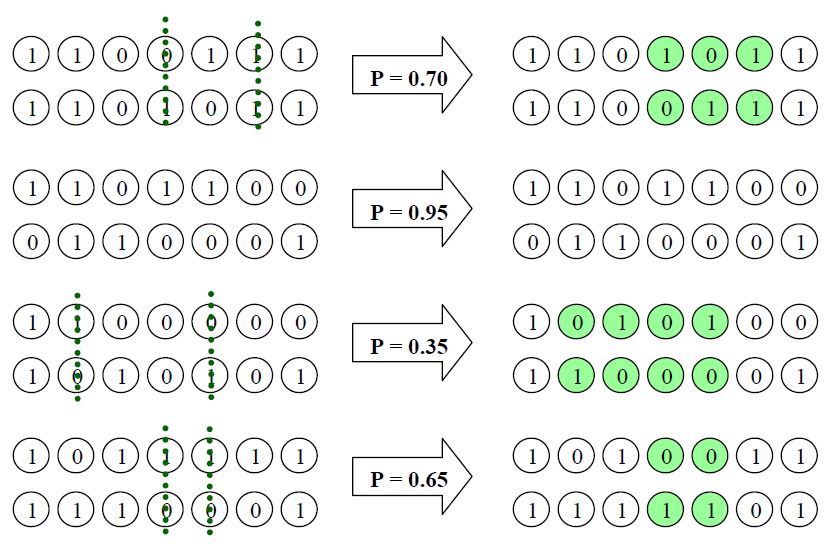 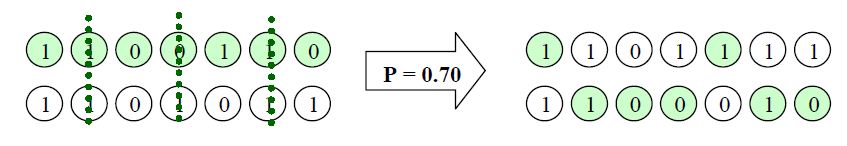 Crossover Aritmatika
Komponen - Mutasi
Berperan menggantikan gen yang hilang dari populasi akibat proses seleksi yang memungkinkan munculnya kembali gen yang tidak muncul pada inisialisasi populasi.










Terdiri dari mutasi biner dan mutasi kromosom permutasi
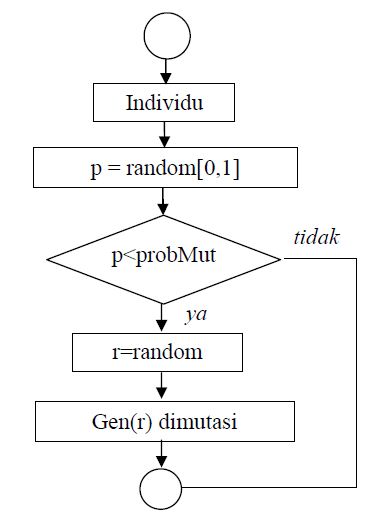 Mutasi Biner
Mengganti satu atau beberapa nilai gen dari kromosom.
Hitung jumlah gen pada populasi (panjang kromosom X ukuran populasi)
Pilih acak gen yang akan dimutasi
Tentukan kromosom dari gen yang terpilih untuk dimutasi
Ganti nilai gen dari kromosom
Mutasi Kromosom Permutasi
Komponen - Elitisme
Pada penyeleksian kromosom dilakukan dengan random
Tidak ada jaminan bahwa suatu individu bernilai fitness tertinggi akan selalu terpilih, mungkin saja individu akan rusak
Agar individu tersebut tidak hilang, maka dibuat satu atau beberapa copy-nya